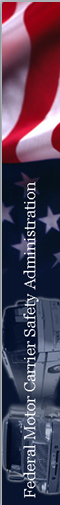 FMCSA Implementation of MAP-21
Briefing to the Motor Carrier Safety Advisory Committee
August 27, 2012
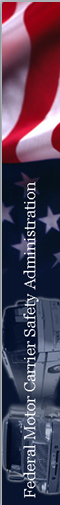 Overview of MAP-21 Provisions for FMCSA
Two year and three month authorization.

Authorization levels are mostly level:
Administrative expenses ($244,144,000 in FY2012)
$251,000,000 for FY 2013 
$259,000,000 for FY 2014
Motor Carrier Safety Assistance Program ($212,000,000 in FY2012):
$215,000,000 for FY 2013 
$218,000,000 for FY 2014 
CDL Program Implementation Grants ($30,000,000 in FY 2012)
$30,000,000 for FYs 2013 and 2014
Border Enforcement Grants ($32,000,000 in FY 2012)
$32,000,000 for FYs 2013 and 2014
Commercial Vehicle Information Systems and Networks Grants ($25,000,000 for fiscal year 2012)
$25,000,000 for FYs 2013 and 2014
Safety Data Improvement grant program ($3,000,000 enacted for fiscal year 2012)
$3,000,000 for FYs 2013 and 2014
New Entrant Audit program grants ($29,000,000 enacted for fiscal year 2012)
$32,000,00 for FYs 2013 and 2014
2
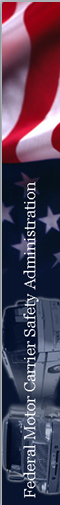 MAP-21 Includes a Large Number of Mandates for FMCSA to Complete
MAP-21 directs the Agency to complete 29 new rulemakings within 27 months (which does not include rulemakings already underway by the Agency).

This compares to 12 for FHWA; 10 for FTA; 7 for NHTSA; and 2 for PHMSA.

MAP-21 also requires FMCSA to implement 34 programmatic changes and complete 15 reports.
3
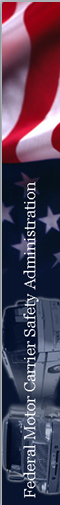 4
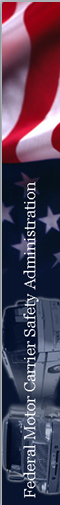 The MAP-21 Mandates Are In Addition to FMCSA’s 2012 Safety Priorities
FMCSA’s priority rulemakings for 2012:  

National Registry (Completed April 20, 2012)
EOBR2 (SNPRM scheduled March 2013)
Rules of Practice (Completed April 26, 2012)
Patterns of Safety Violations (NPRM scheduled September 2012)
Safety Fitness Determination (NPRM scheduled January 2013)
Unified Registration System (Final Rule scheduled late 2012)
Bus Leasing (NPRM scheduled March 2013)
Drug & Alcohol Clearinghouse (NPRM scheduled late 2012)
National Registry 2 (NPRM scheduled March 2013)
No Defect DVIR (Final Rule published June 12, 2012)
Reduction of Quarterly Financial Reporting (DFR completed June 27, 2012; rescinded August 27, 2012)
5
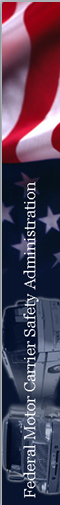 …and Some MAP-21 Mandates Overlap with These Safety Priorities
Among the 2012 priorities, MAP-21 impacts:

EOBR2 (SNPRM due March 2013)
Patterns of Safety Violations (NPRM due September 2012)
Safety Fitness Determination (NPRM due January 2013)
Drug & Alcohol Clearinghouse (NPRM scheduled late 2012)
National Registry 2 (NPRM scheduled March 2013)
6
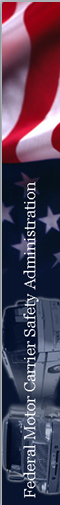 Examples of MAP-21 Provisions That Take Effect Oct. 1, 2012
Increase enforcement penalties and imminent hazard authority for unsafe property carriers including impoundment
Improved grant standards to States for CMV-safety grants
Increased ease to apply for waivers, exemptions, and pilot programs
New authority to order the return of household goods held hostage
Agricultural exemption provisions
7
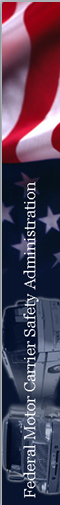 FMCSA Has Nearly Completed its SAFETEA-LU Mandates
Patterns of Safety Violations  (NPRM Scheduled September 2012)
Unified Registration System (FR Scheduled late 2012)
Consumer Complaint Information (FR Schedule Undetermined)
Hazmat Regulations (No action taken to date)
Emergency Authority for Hazmat Transportation (Companion Rule - Pending PHMSA Rule)
Background Checks for Canada- and Mexico-Domiciled Drivers Hauling Hazardous Materials (Meeting with TSA planned in near future)
Enhance Authority to Discover Hidden Shipments of Hazardous Material (Companion Rule - Pending PHMSA Rule)
8
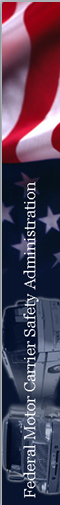 And It is Developing Two New Rules to Begin Implementing MAP-21
URS 2 Rule – Will implement new registration requirements , including new registration fee and registration requirements for brokers and freight forwarders.

MAP-21 Omnibus Rule – Will include 16 MAP-21 provisions that are non-discretionary and self executing, like increased penalties and enhanced safety authorities.
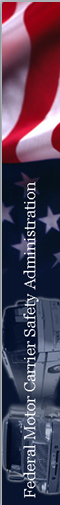 Next Steps
Stakeholder outreach to obtain input on MAP-21 priorities – Late September
Incorporate MAP-21 priorities into multi-year strategic planning
Complete SAFETEA-LU mandates
Educate Agency field staff and State partners on new safety authorities and responsibilities
Update grant agreements to reflect new State reporting requirements
Update penalty matrix to incorporate new penalty levels and penalty considerations
Prepare two new rules: URS 2 and MAP-21 omnibus rule
10
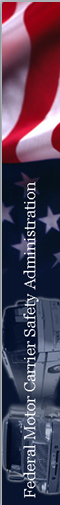 Any Questions?
11